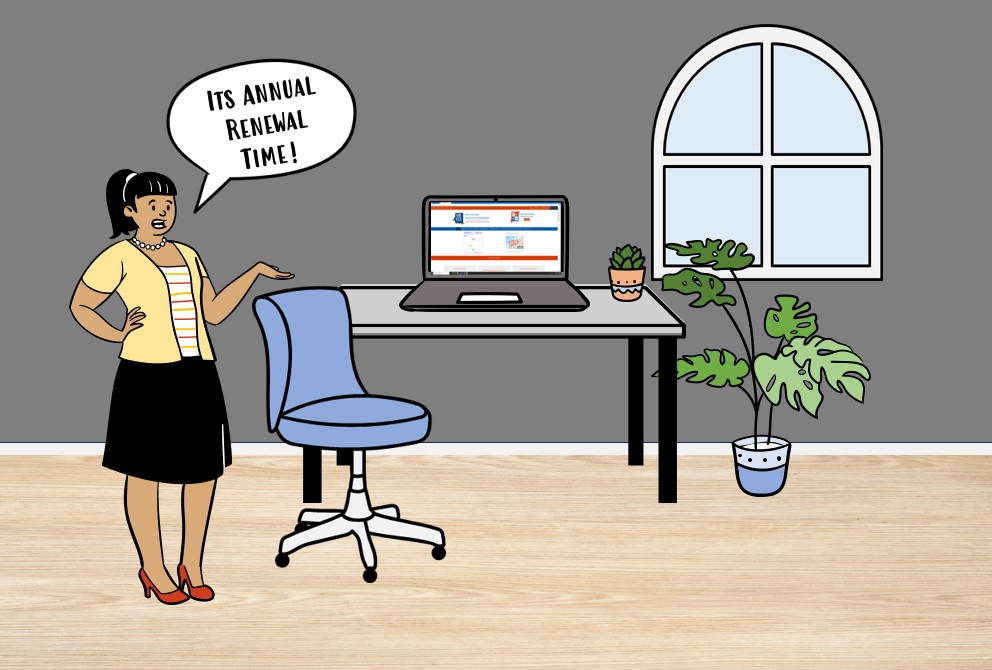 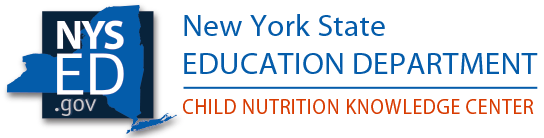 [Speaker Notes: Welcome to The New York State Education Department's Office of Child Nutrition tutorial on completing the Annual Renewal.  

All School Food Authorities (SFA) participating in the National School Lunch Program, School Breakfast Program and/or Special Milk Program are required to complete an Annual Renewal prior to the beginning of the school year. The purpose of the Annual Renewal is to recommence the SFAs’ single permanent agreement between New York State Education Department (SED) and the SFA. In addition, the Annual Renewal is also the mechanism for SFAs to report program specific information.]
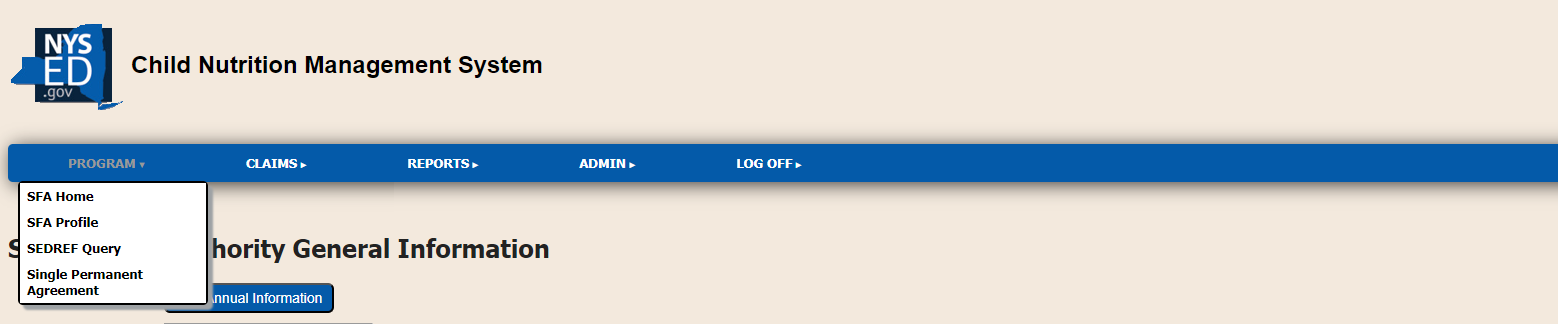 How To Access the SFA Annual Renewal
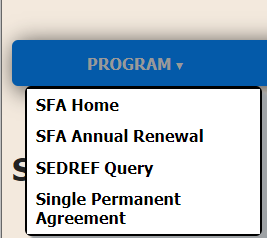 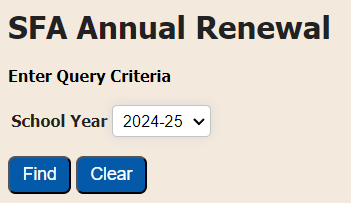 [Speaker Notes: To access the renewal, log into the Child Nutrition Management System, also known as CNMS, with your username and password. Once logged in, go to the blue menu bar and hover over “Program” and select “SFA Annual Renewal” from the drop-down menu, select the correct school year, and click “Find”.]
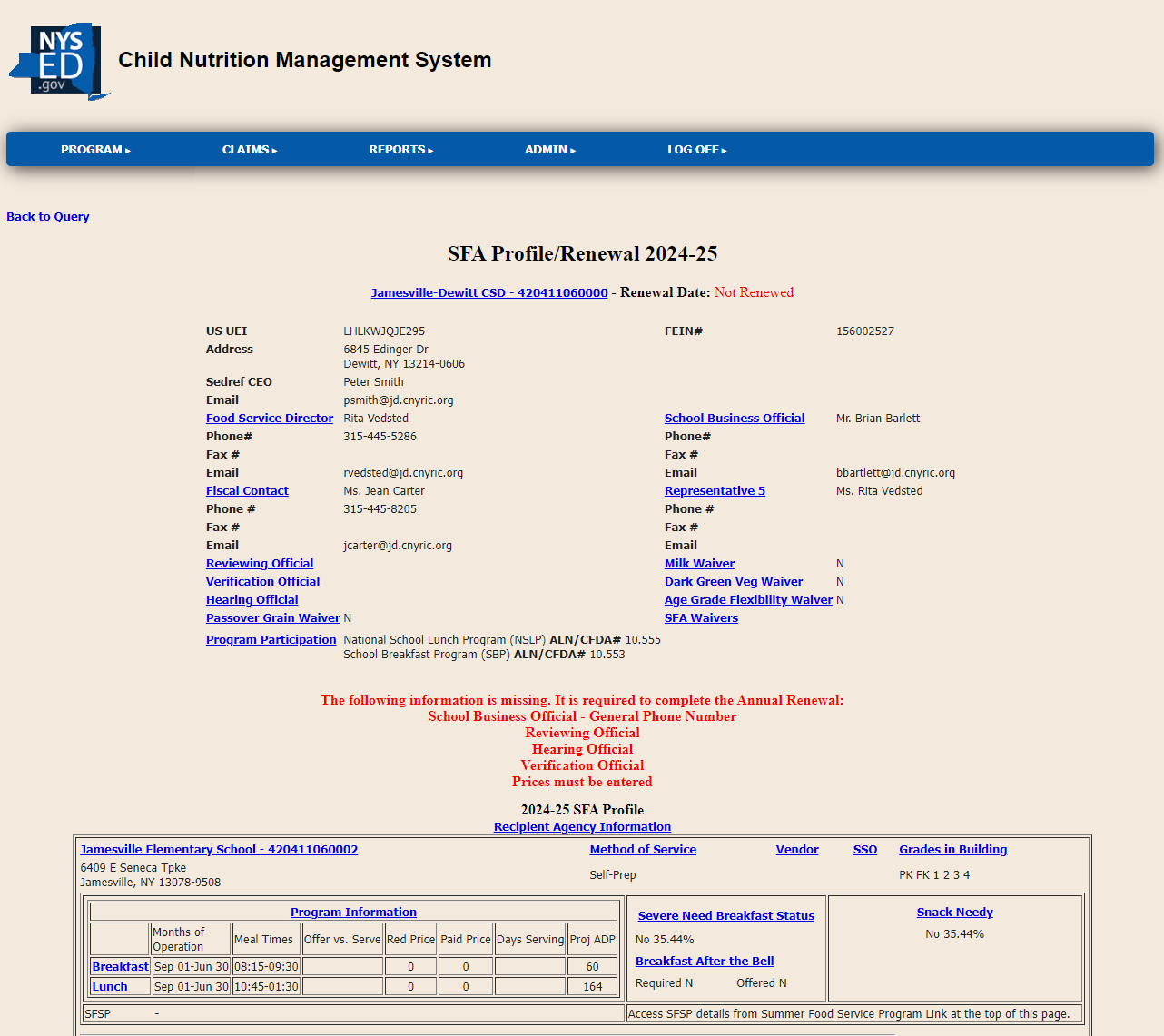 Main Page
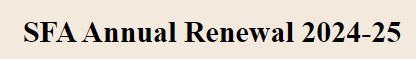 Your SFA Name Here
123456789
ABCD12345678
123 Main Street Anywhere, NY
Jonathan Ross
Joh.Ross@email.com
518-867-5309
Kermit Frog
Kermit.Frog@email.com
518-867-5309
Fozzy Bear
Fozzythebear@email.com
518-867-5309
Polly Cracker
Polly.Cracker@email.com
518-867-5309
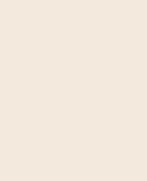 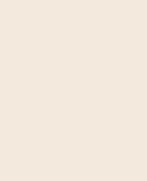 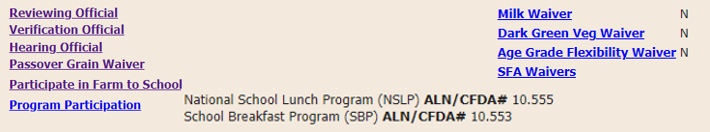 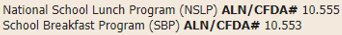 [Speaker Notes: Once find is clicked, the annual renewal screen is displayed. The annual renewal screen contains all SFA and Recipient Agency (RA) information that must be reviewed and updated prior to completing the renewal. 

Information that needs to be completed prior to completing the renewal is displayed in red. Once all this information is updated, the displayed missing information will be removed and an “I agree” button will appear.]
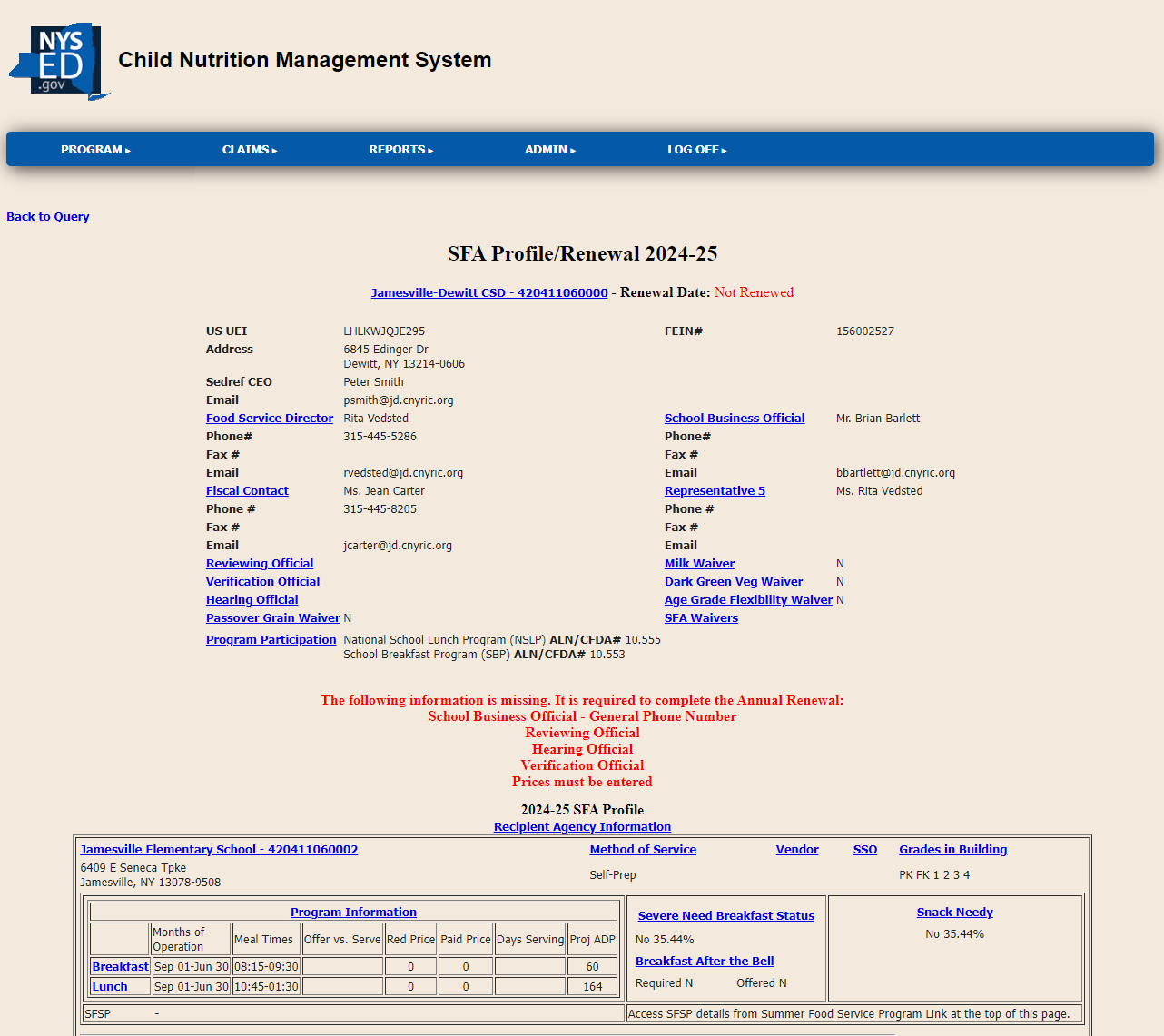 UEI Number & SAM Registration
https://sam.gov/content/home
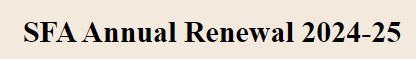 Your SFA Name Here
123456789
ABCD12345678
123 Main Street Anywhere, NY
Jonathan Ross
Joh.Ross@email.com
518-867-5309
Kermit Frog
Kermit.Frog@email.com
518-867-5309
Fozzy Bear
Fozzythebear@email.com
518-867-5309
Polly Cracker
Polly.Cracker@email.com
518-867-5309
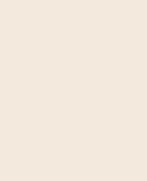 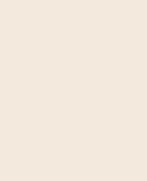 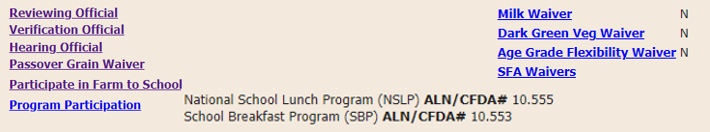 [Speaker Notes: The SFAs Unique Entity Identifier (UEI) number is displayed on the renewal. UEI’s are required to have an active registration on SAM.gov. If the SFAs UEI has expired a message will display on the screen indicating that the UEI registration is expired with a link to SAM.gov.  Renewals can not be complete until the registration is active.]
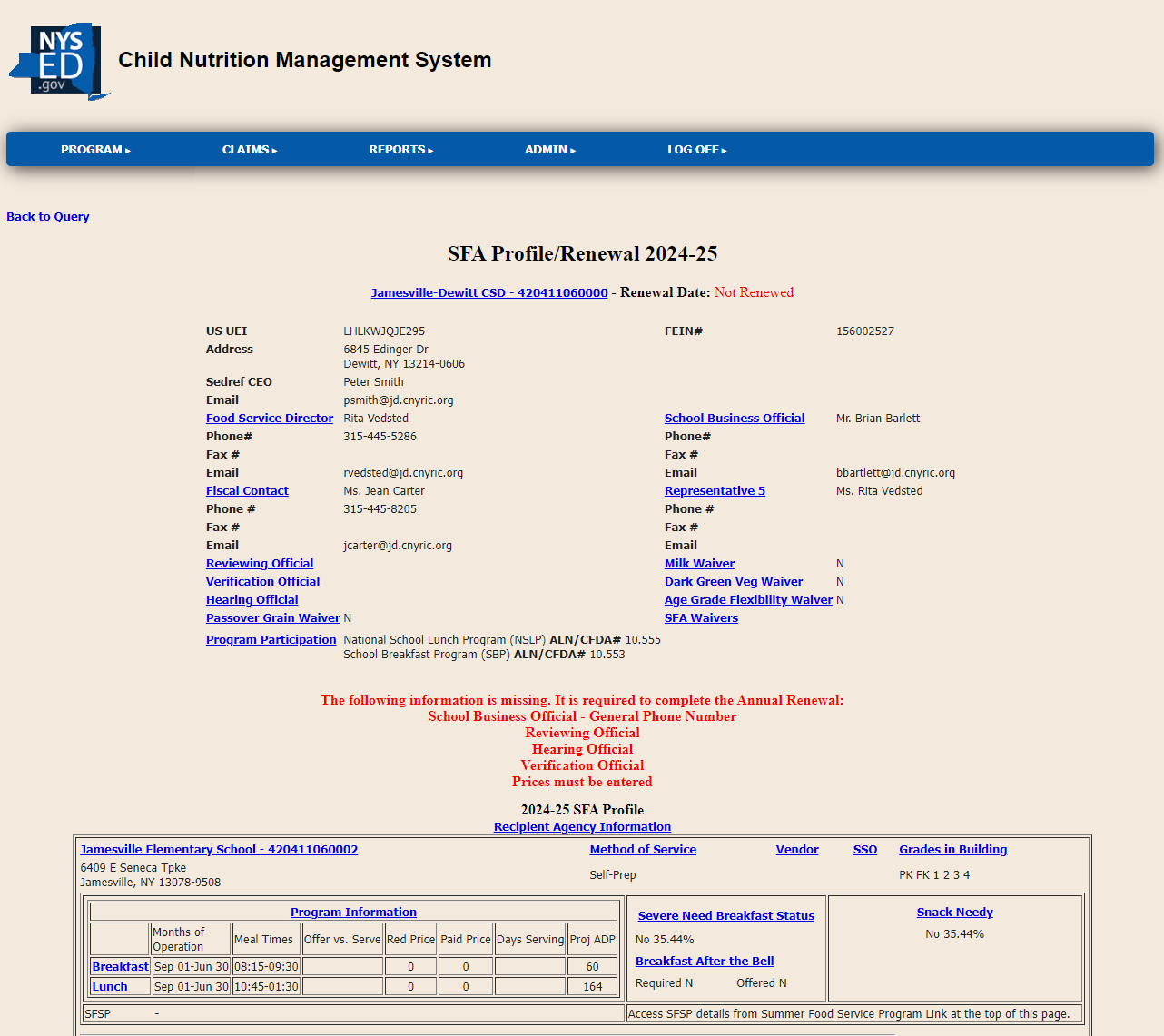 Farm to School
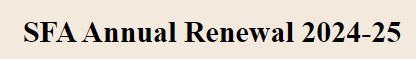 Your SFA Name Here
123456789
ABCD12345678
123 Main Street Anywhere, NY
Jonathan Ross
Joh.Ross@email.com
518-867-5309
Kermit Frog
Kermit.Frog@email.com
518-867-5309
Fozzy Bear
Fozzythebear@email.com
518-867-5309
Polly Cracker
Polly.Cracker@email.com
518-867-5309
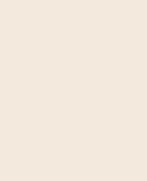 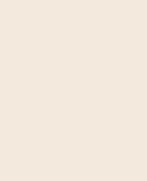 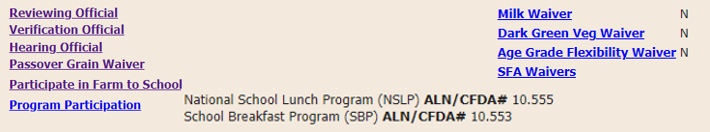 [Speaker Notes: Next, we will be updating the SFA’s participation in the Farm to School Initiative. The SFA should click the “Participate in Farm to School” hyperlink, and select yes or no
Not sure? Do you buy food from local farmers or vendors? Then you do participate!]
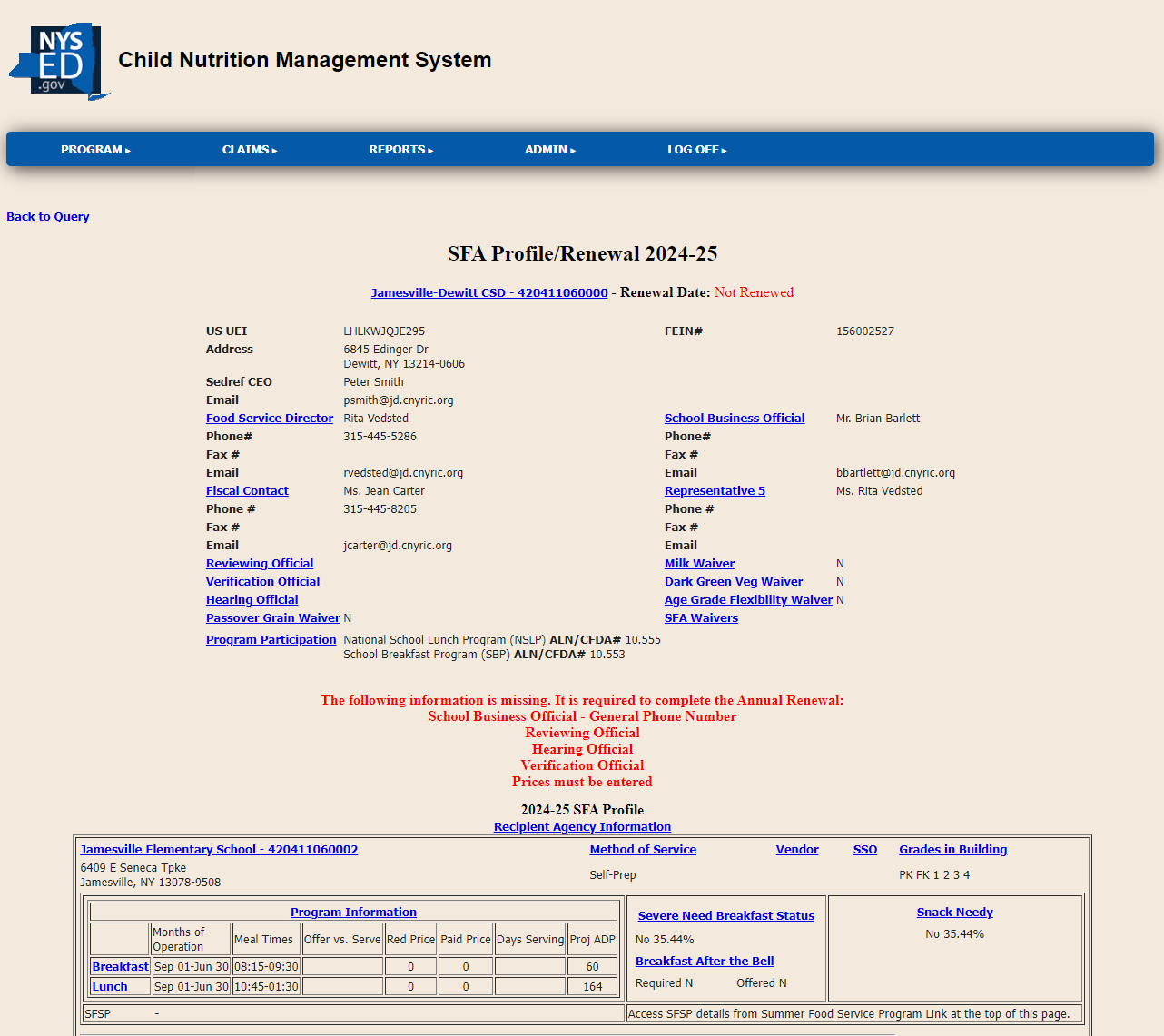 Updating Contact Information
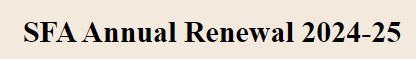 Your SFA Name Here
123456789
ABCD12345678
123 Main Street Anywhere, NY
Jonathan Ross
Joh.Ross@email.com
518-867-5309
Kermit Frog
Kermit.Frog@email.com
518-867-5309
Fozzy Bear
Fozzythebear@email.com
518-867-5309
Polly Cracker
Polly.Cracker@email.com
518-867-5309
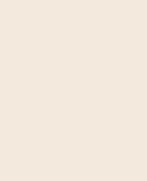 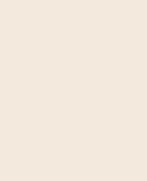 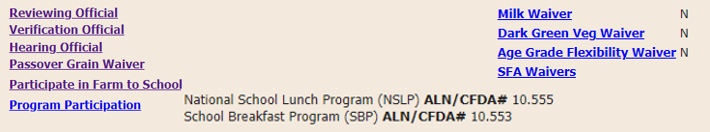 [Speaker Notes: Review to ensure that the SFA address and Sedref CEO contact information is accurate and complete. If any of this information has changed, public schools must contact the SED Office of Accountability and non-public school must contact the Office of Religious and Independent Schools.

The next step is to review and update as needed the contact information for the Food Service Director, Fiscal Contact, and School Business Official. 
To update a contact, click on the contact title, for example,  “Food Service Director.”]
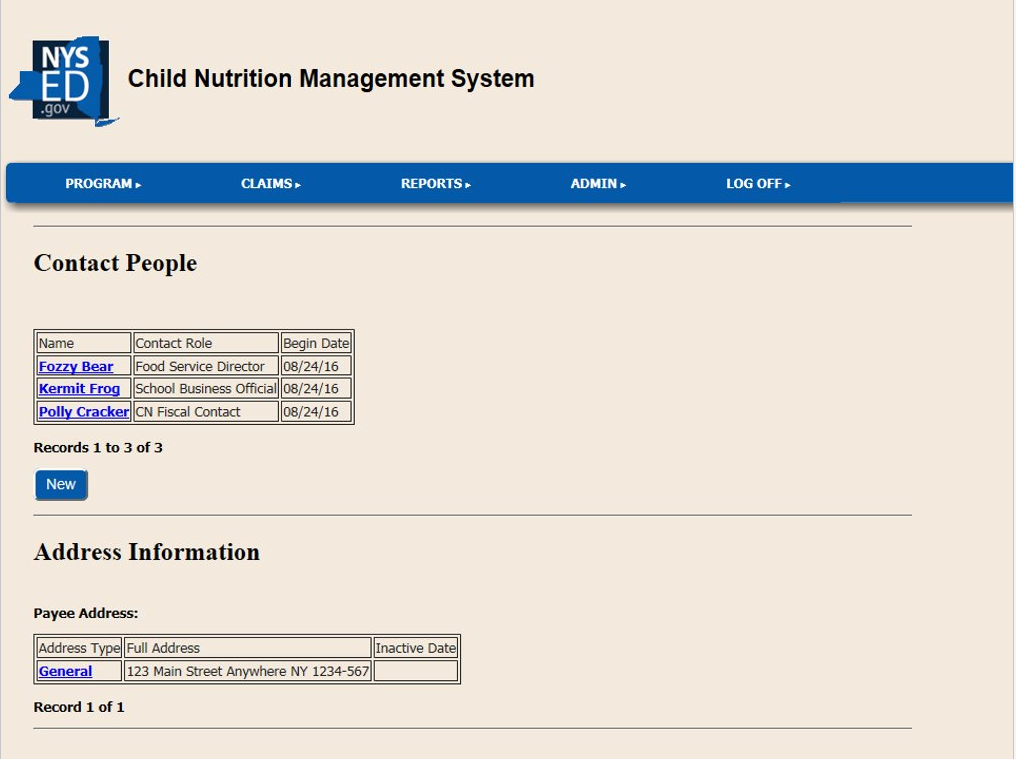 Updating Contact Information
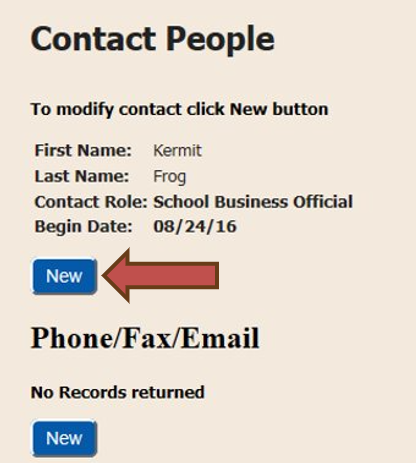 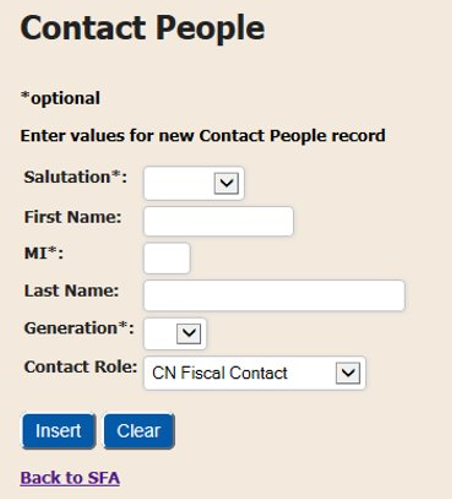 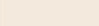 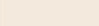 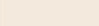 [Speaker Notes: To change the name of the contact person, click on the first “New” button.
Enter the new contact person’s name and choose their role by using the drop-down box next to the words “Contact Role.” Then click insert. You will see the word “Success!” in green. 
Now to change the phone number, e-mail or fax click on the second “New” button.
Choose from “Device Type” and enter the information in the “Value” box, then click on the “Insert” button. Again, you will see the word “Success!” in green.
Repeat this process for each contact you wish to update.]
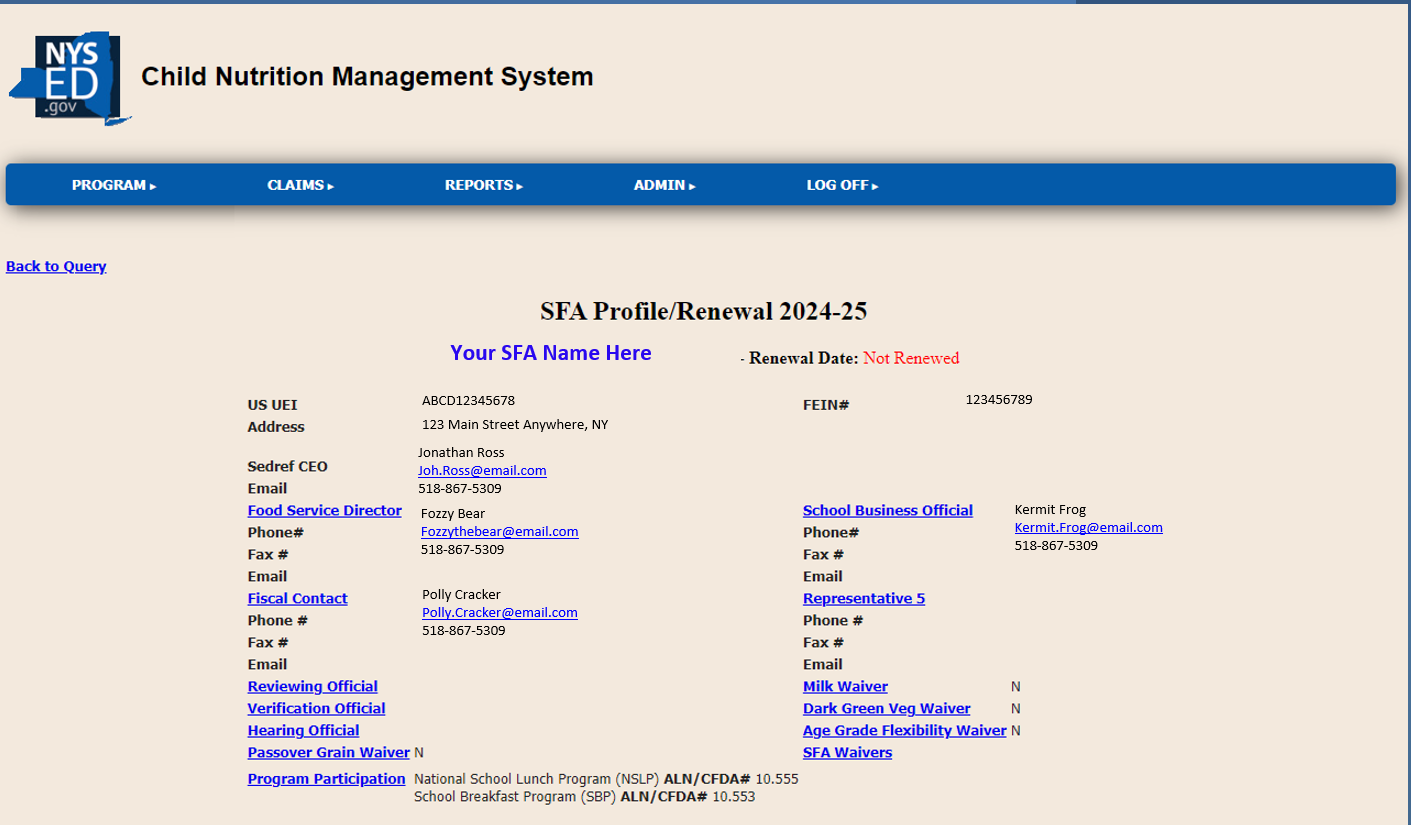 Certification of Acceptance
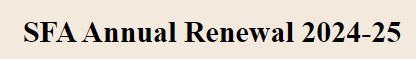 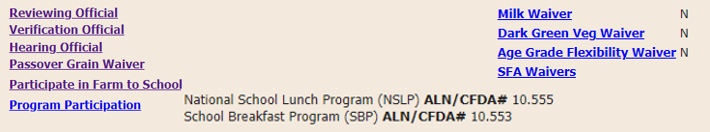 [Speaker Notes: Once this is completed make your way back to the annual renewal page. Go to the blue menu bar and hover over “Program” and select “SFA Annual Renewal” from the drop-down menu, select the correct school year, and click “Find”. 

The next step is that you must enter the person(s) in charge of Reviewing eligibility documentation (applications), conducting verification and Hearing Official.  You may do this by clicking on “Reviewing Official.” 

*Please note, this information is only for SFAs the collect free and reduced-price applications. SFAs will all RAs in Provision 2 or Community Eligibility Provision (CEP) are not required to complete this section.]
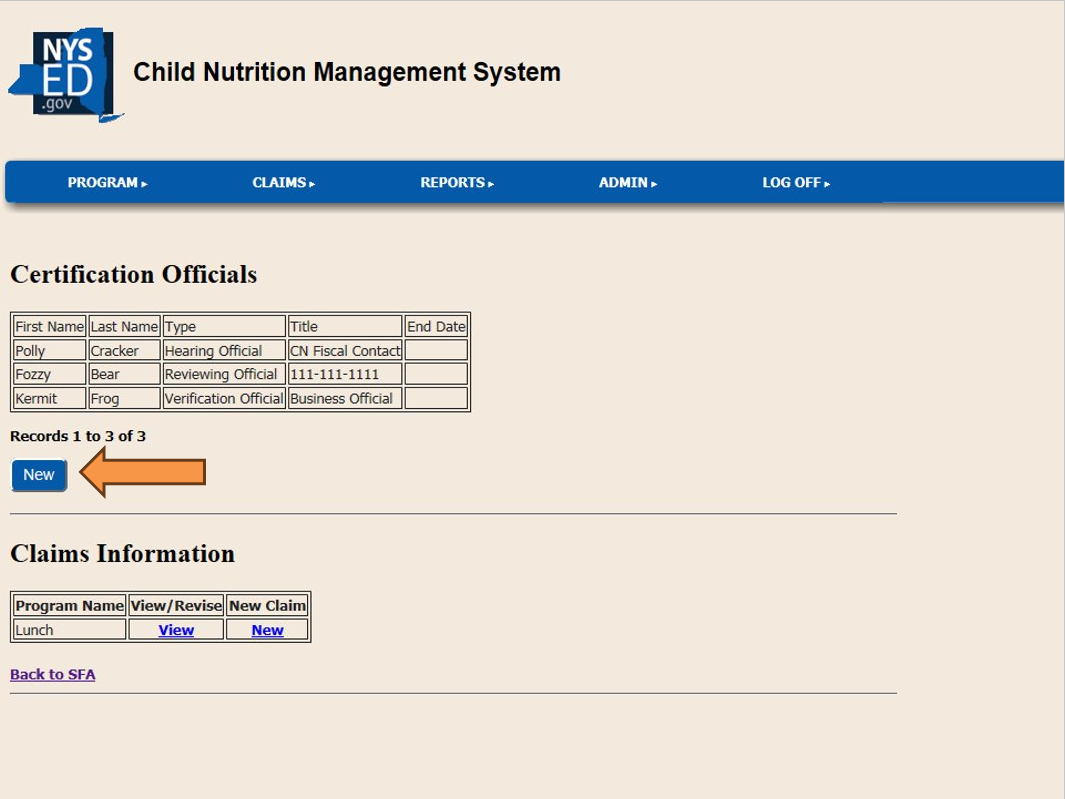 Certification of Acceptance
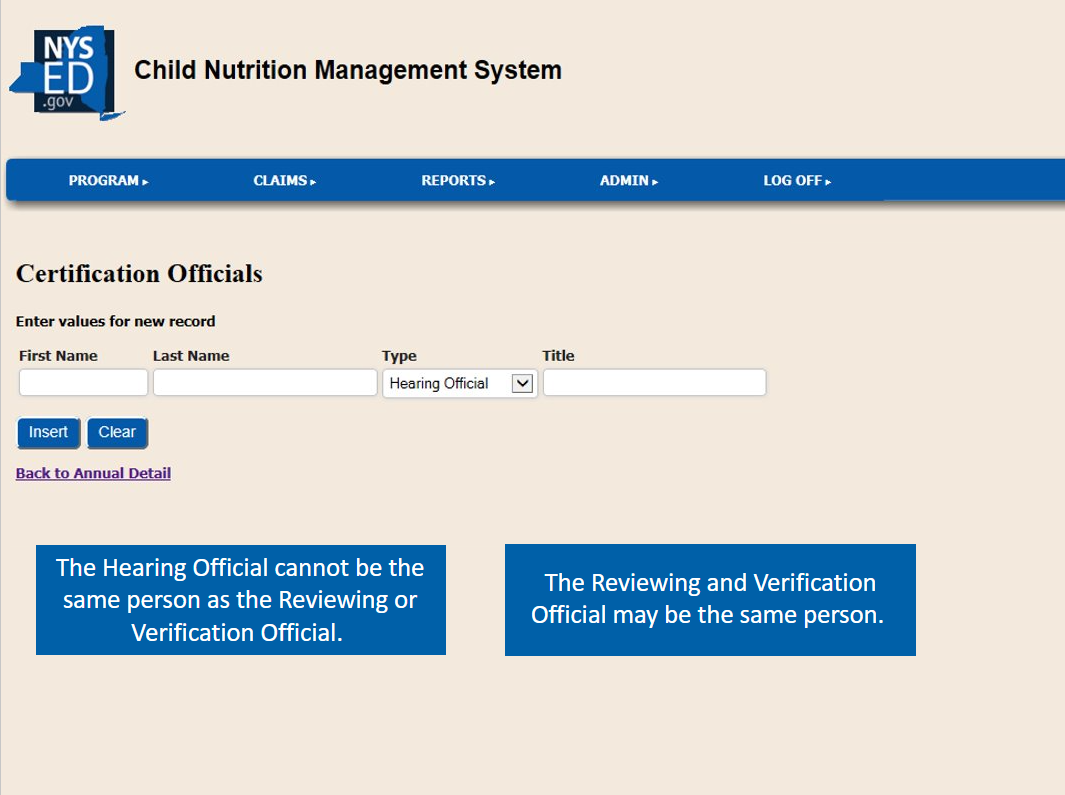 [Speaker Notes: To begin entering the name and titles of the designated officials, click on the “New” button under the heading “Certification Officials”. Enter the First and Last Name. Select the type of official, and then enter their title. then hit “Insert”. 
To enter the next two officials, click “NEW”, enter the First and Last Name. Select the type of official, and then enter their title. 
Repeat this process until the reviewing, verification and hearing official have been entered. 
 
As a reminder, the Hearing Official cannot be the same person as the Reviewing or Verification Official. A message will appear if the same name is entered for the Hearing Official and either the Reviewing or Verification Officials. 

When you have completed entering the official’s information, go to the blue menu bar and hover over “Program” and select “SFA Profile” from the drop-down menu, select the correct school year, and click “Find”.]
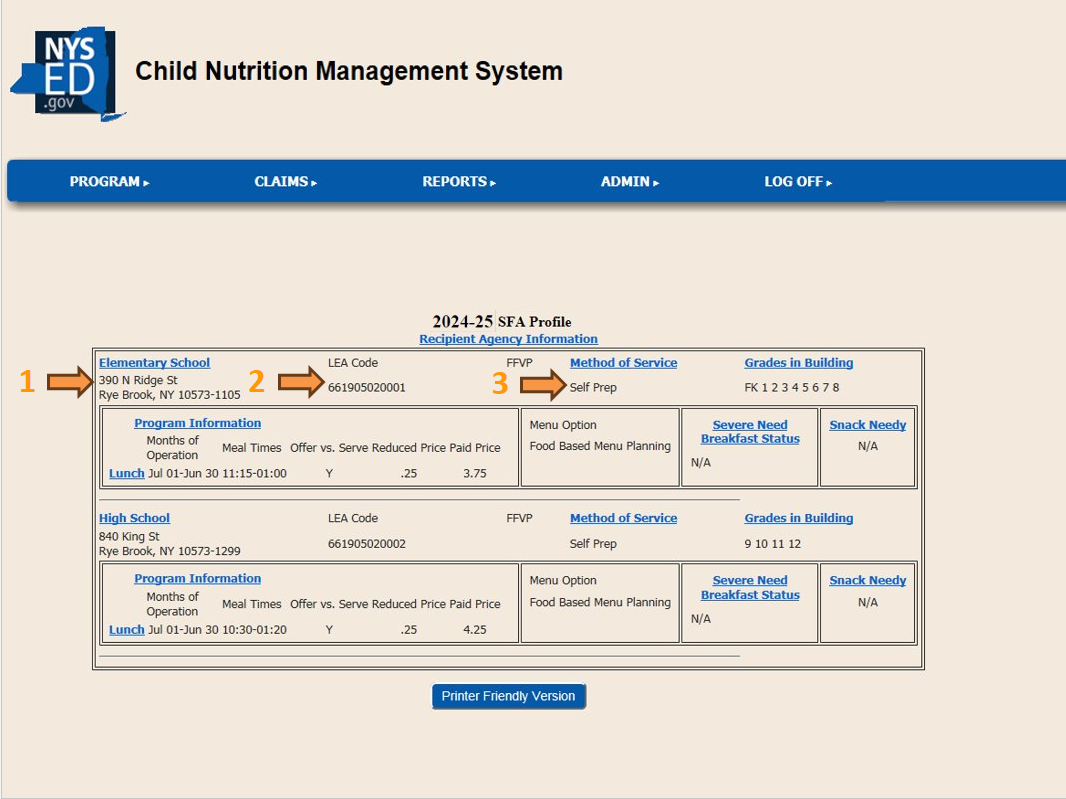 Verifying Information
Address
LEA Code
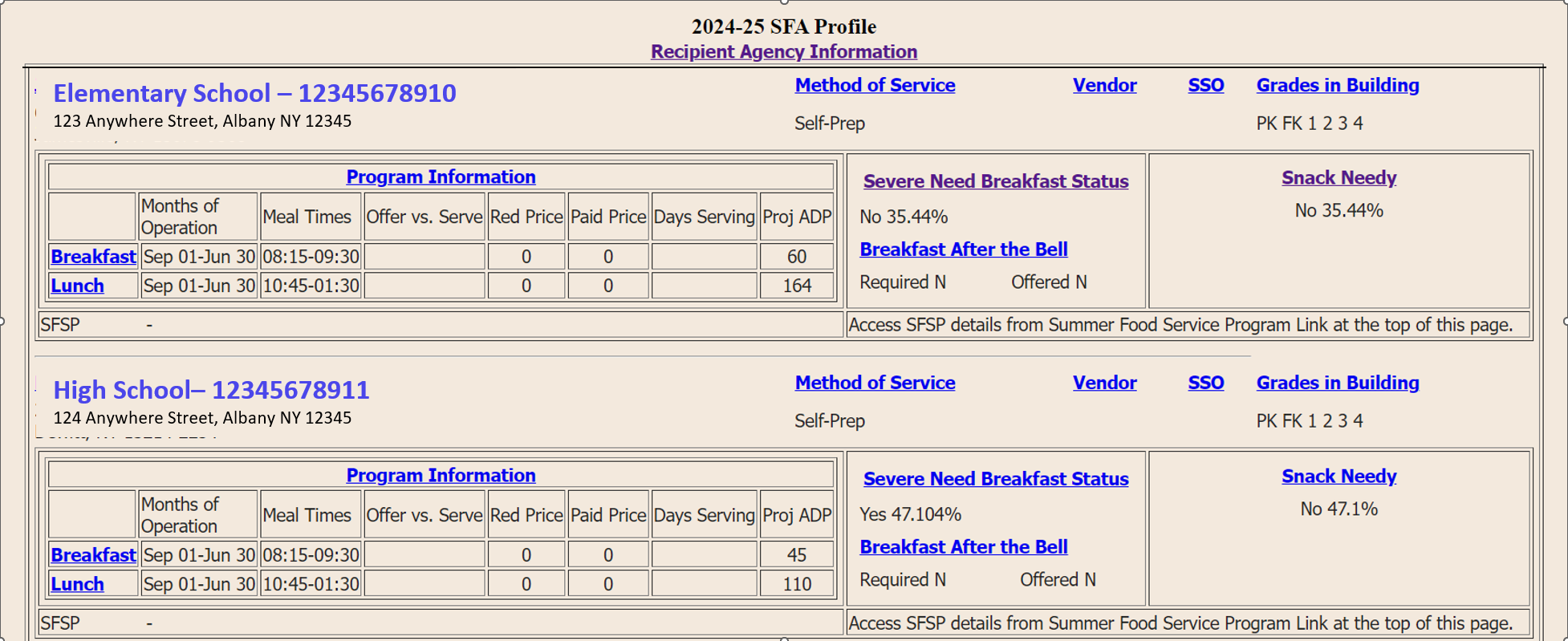 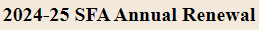 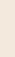 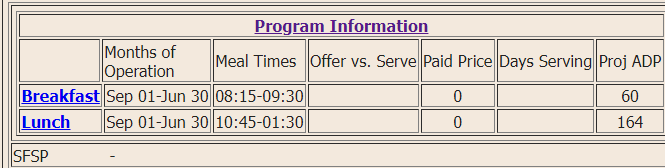 123456789
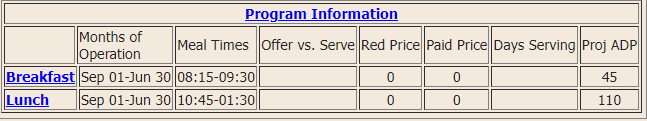 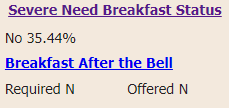 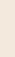 123456789
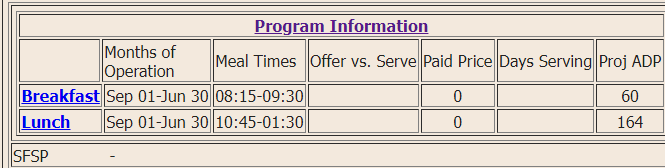 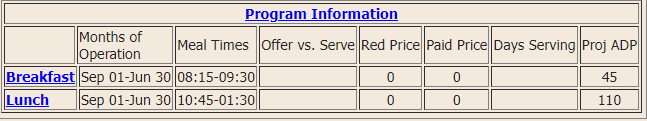 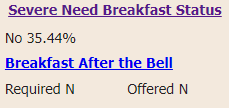 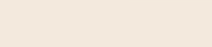 [Speaker Notes: The next step is to ensure all RAs are listed and have the correct address and LEA codes. If the name or address needs to be updated, public schools must contact the SED Office of Accountability and non-public school must contact the Office of Religious and Independent Schools.]
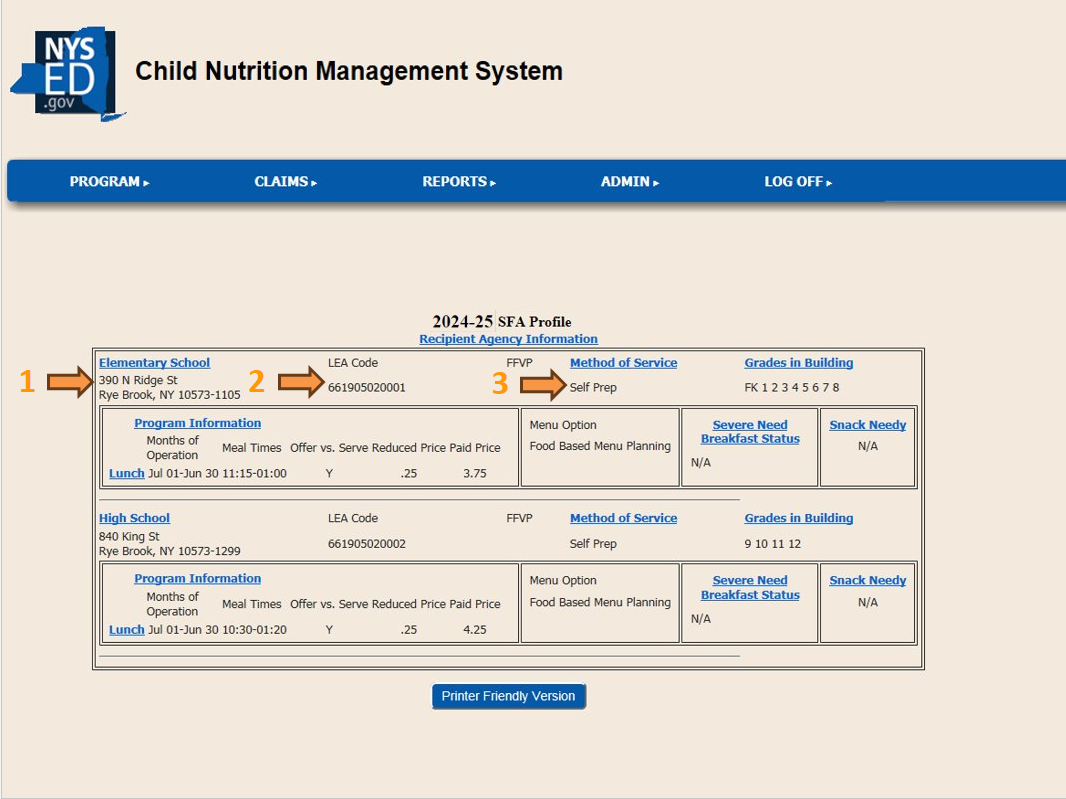 Verifying Information
Methods of Service
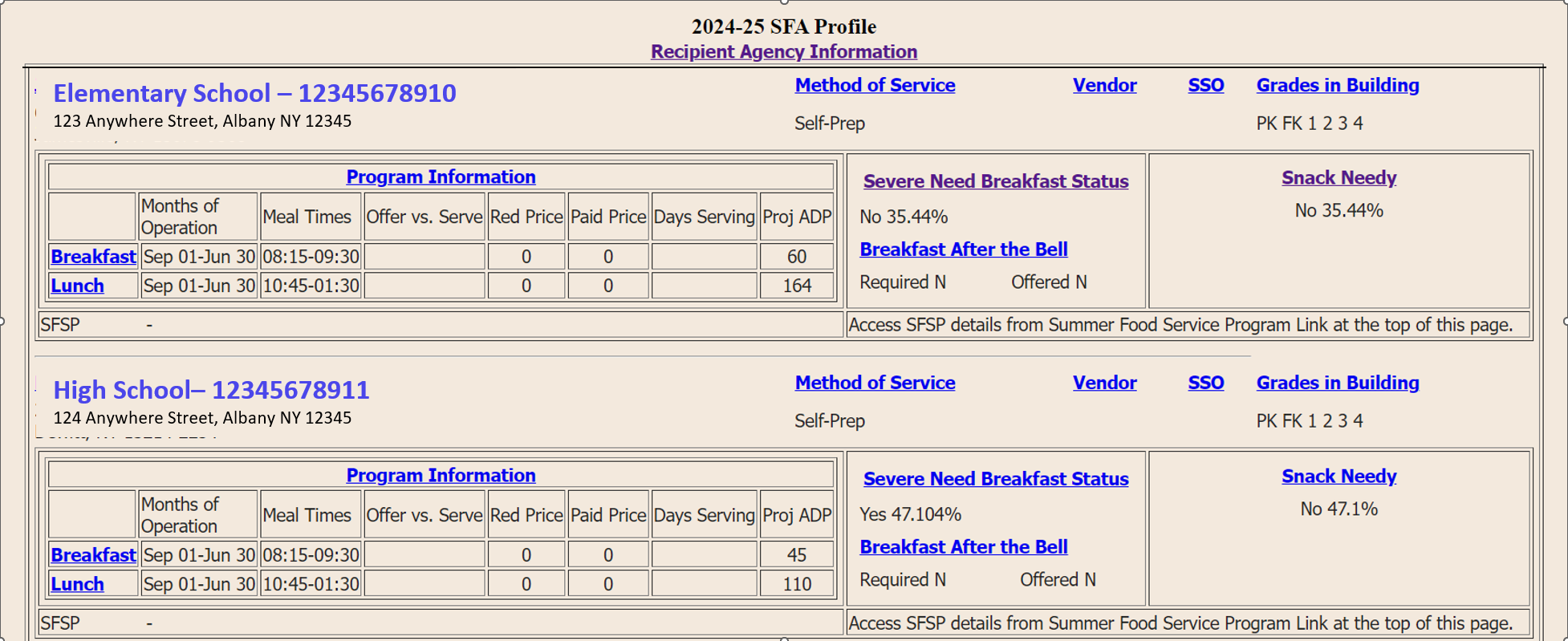 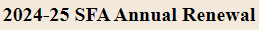 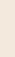 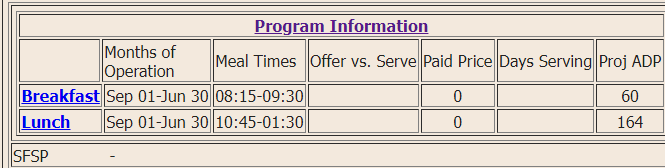 123456789
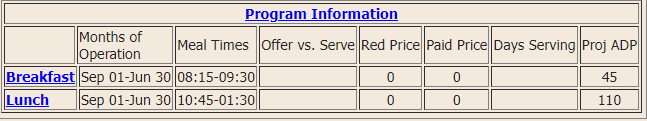 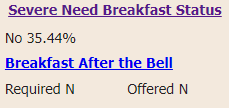 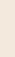 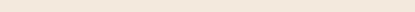 123456789
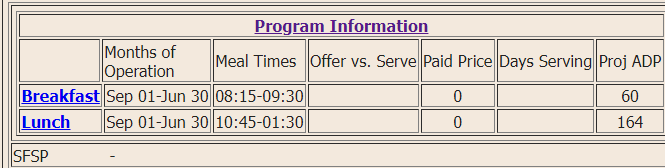 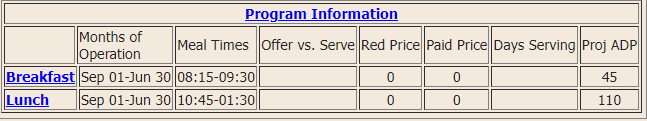 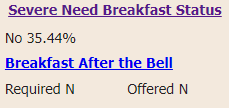 [Speaker Notes: Next will be reviewing the Method of Service for each RA. If the current method of service is incorrect, click on the Methods of Service hyperlink.]
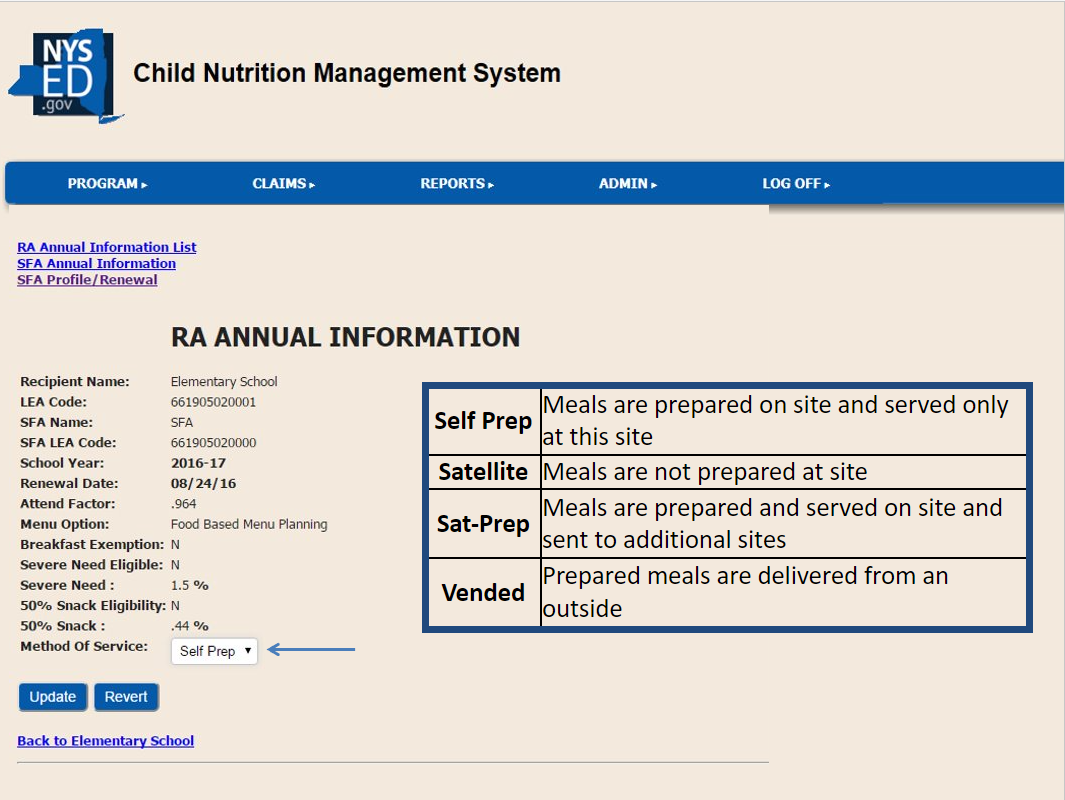 Verifying Information
Method of Service
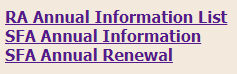 source
[Speaker Notes: Here choose the correct method of service used to serve meals from the drop-down box.

The choices of service include
Self prep, where meals are prepared on site and served only at this site.
Satellite, where meals are not prepared at the site
Sat-Prep, where meals are prepared and served on site and also sent to additional sites.
Or vended, which is when prepared meals are delivered from an outside organization. 

Once the correct method of service is chosen, click the blue update button.

Next, scroll down this page to enter the grade levels that are served meals in the RA.]
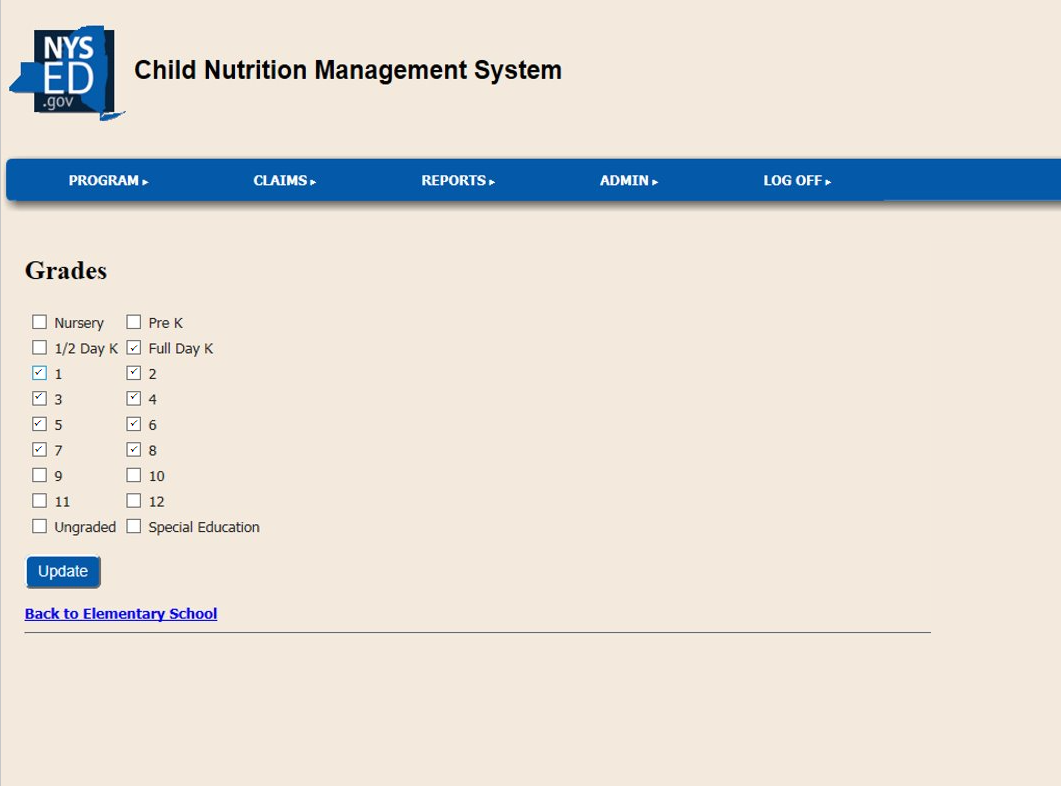 Verifying Information
Grades
[Speaker Notes: Click on each grade level that is in the chosen RA and click update.

You must enter both the method of service and grade levels for each RA separately.]
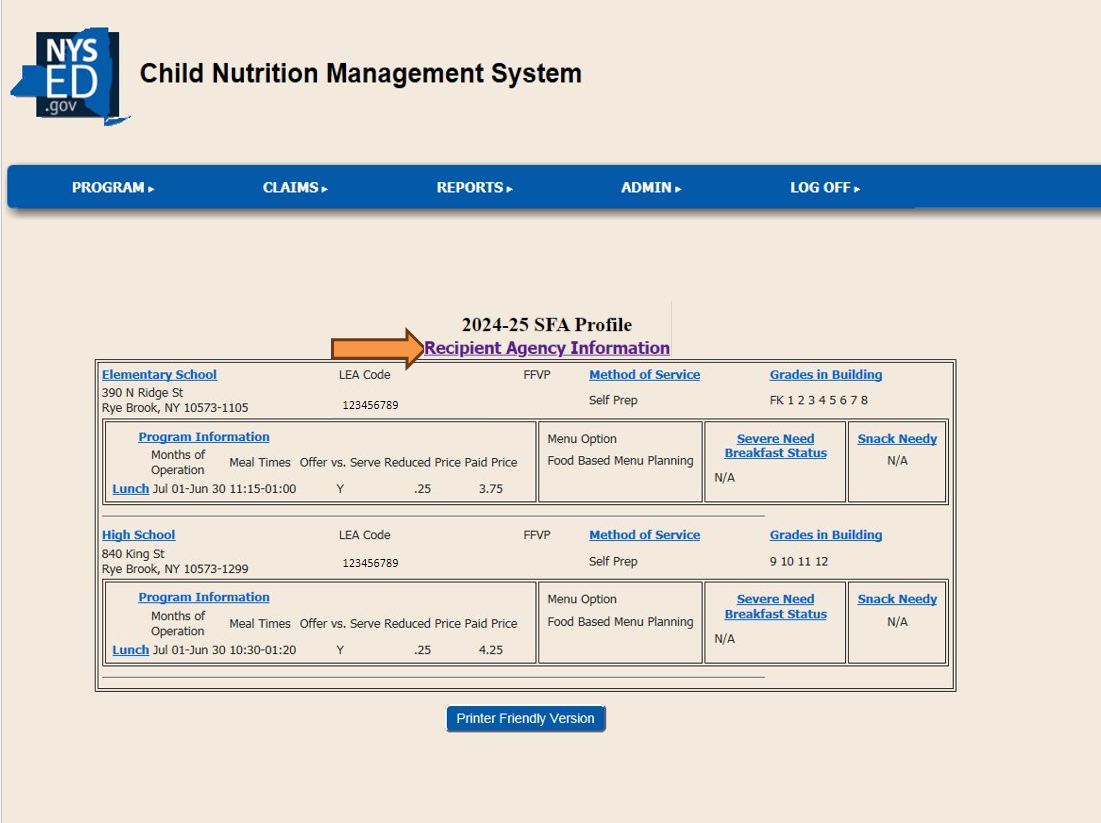 Verifying Information
Times of service
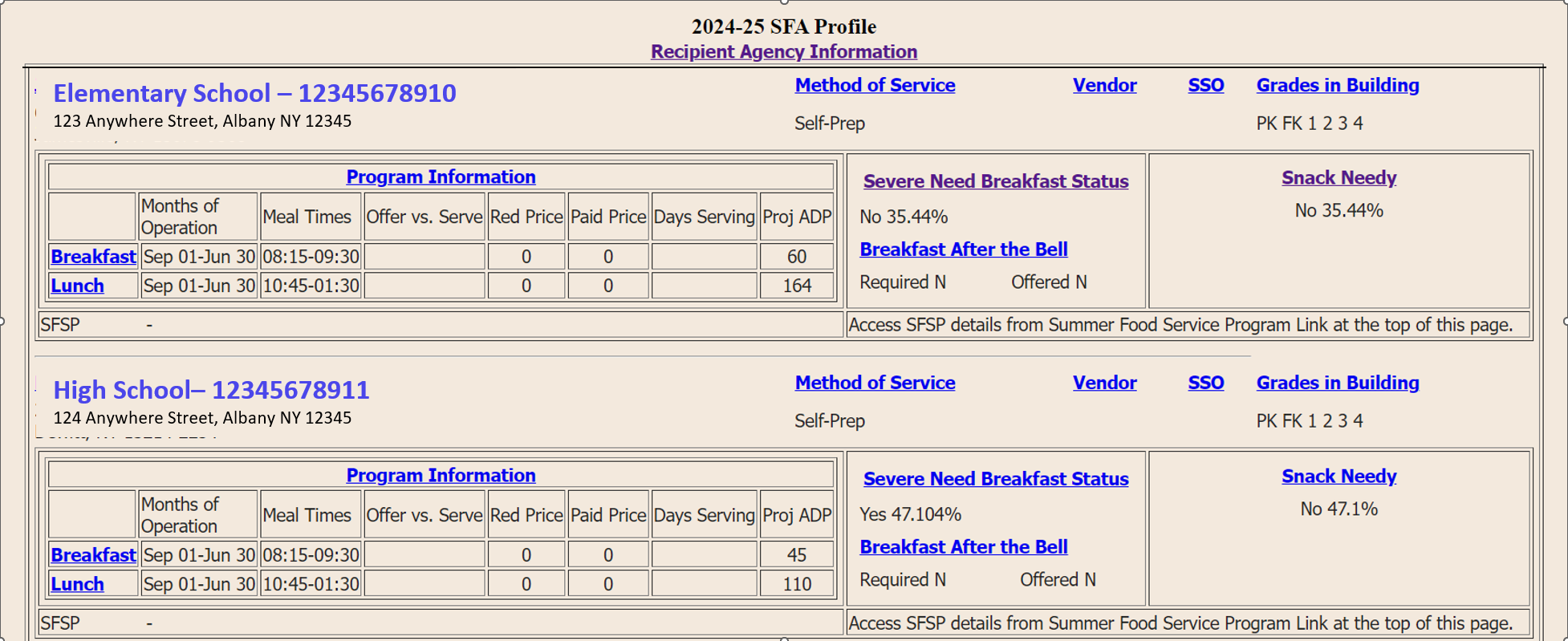 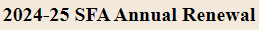 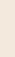 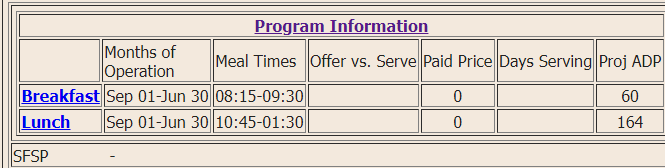 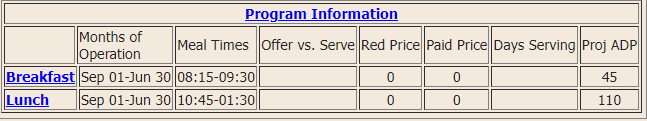 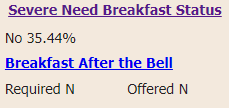 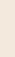 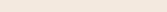 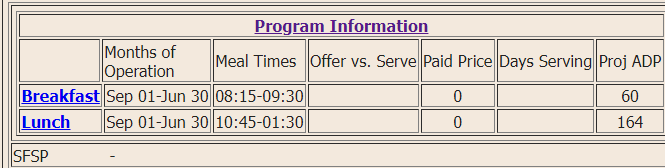 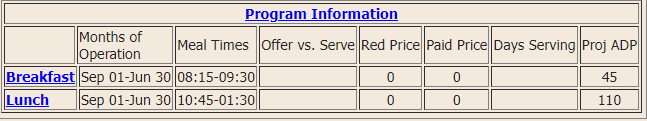 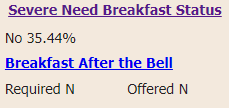 [Speaker Notes: Once the method of service and grade levels has been entered, you can see the mealtimes under the RA Information Section. To update these times click on the “Recipient Agency Information” hyperlink.]
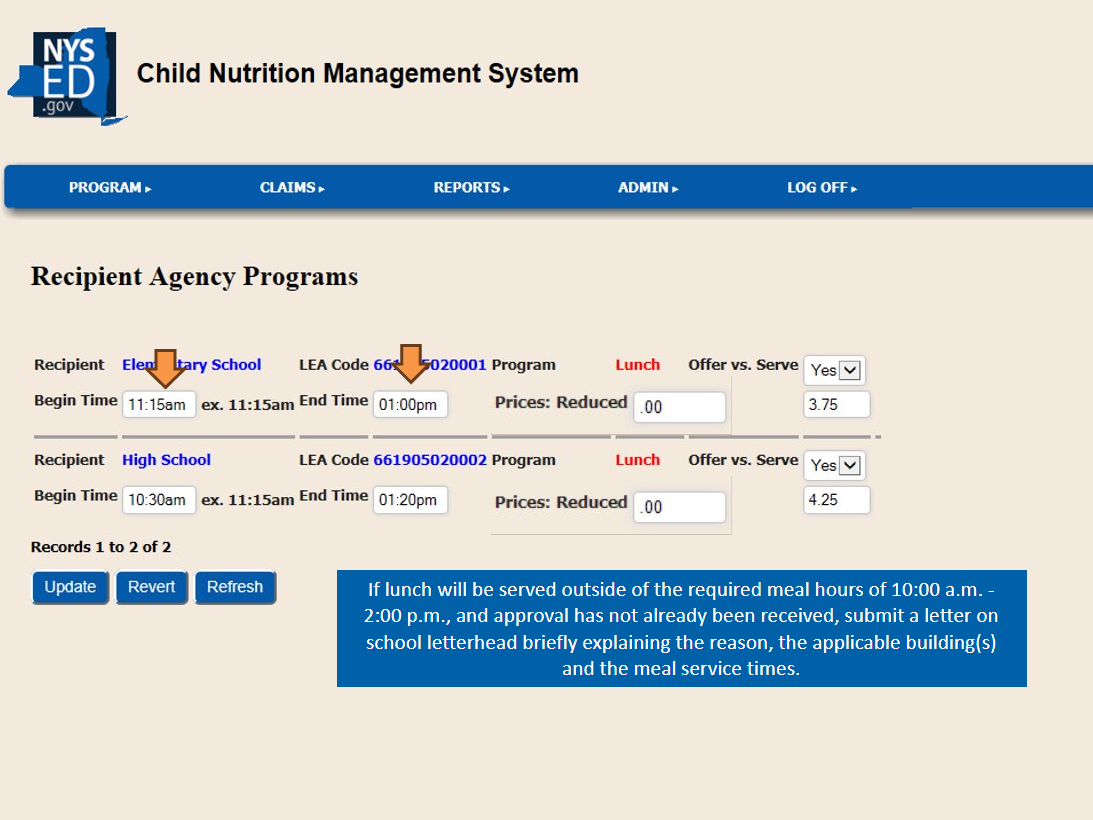 Verifying Information
Times of service
Prices, if applicable
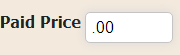 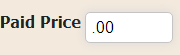 [Speaker Notes: The Recipient Agency programs page allows program specific information for each RA to be entered and updated on one screen.  On this screen, enter the program begin and end times, paid lunch price charged to students and indicate if over verses serve is implemented. CEP and Provision 2 schools can enter o for paid lunch price since all students receive meals for free. Once all the information is entered for each RA and program, click the update button at the bottom of the screen. 

Regulations require that lunch is served between 10am and 2 pm. SFAs must receive approval to serve lunch outside of those hours. To request approval from the Child Nutrition office, send a letter on school letterhead briefly explaining the reason, the applicable buildings, and the meal service times. Offer vs. Serve is required for grades 9-12 for lunch, but optional for all other grades and for all grades for breakfast. 

To return to the renewal page, go to the blue menu bar and hover over “Program” and select “SFA Annual Renewal” from the drop-down menu, select the correct school year, and click “Find”.]
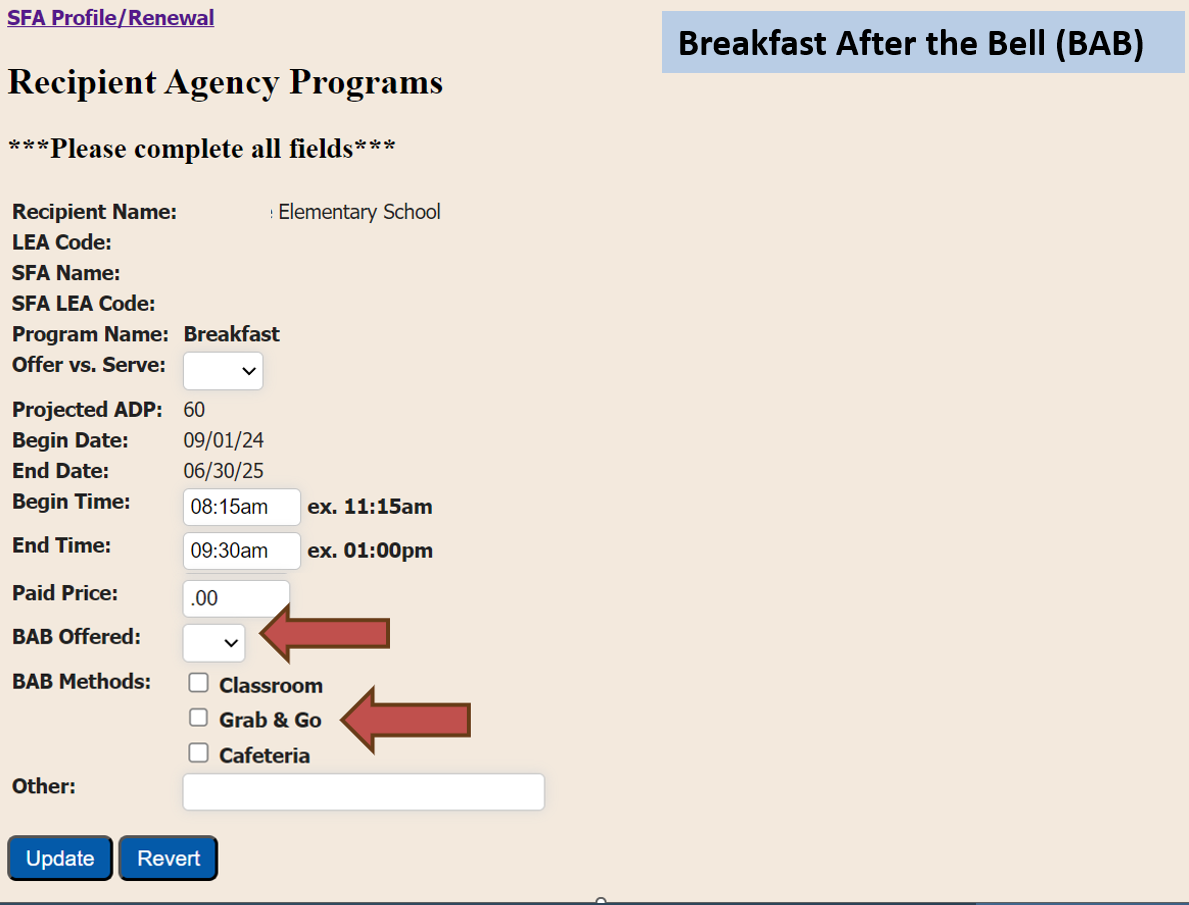 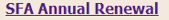 [Speaker Notes: Once on this screen,  click on the drop-down box to choose “Y” (yes) or “N” (no) for “BAB Offered”. If mandated to implement BAB, the SFA is required to indicate which BAB Method(s) are used or request a waiver. If the SFA is not mandated but offered BAB it is required to indicate which BAB method(s) are used. Then click update. 
Repeat this process for each RA.]
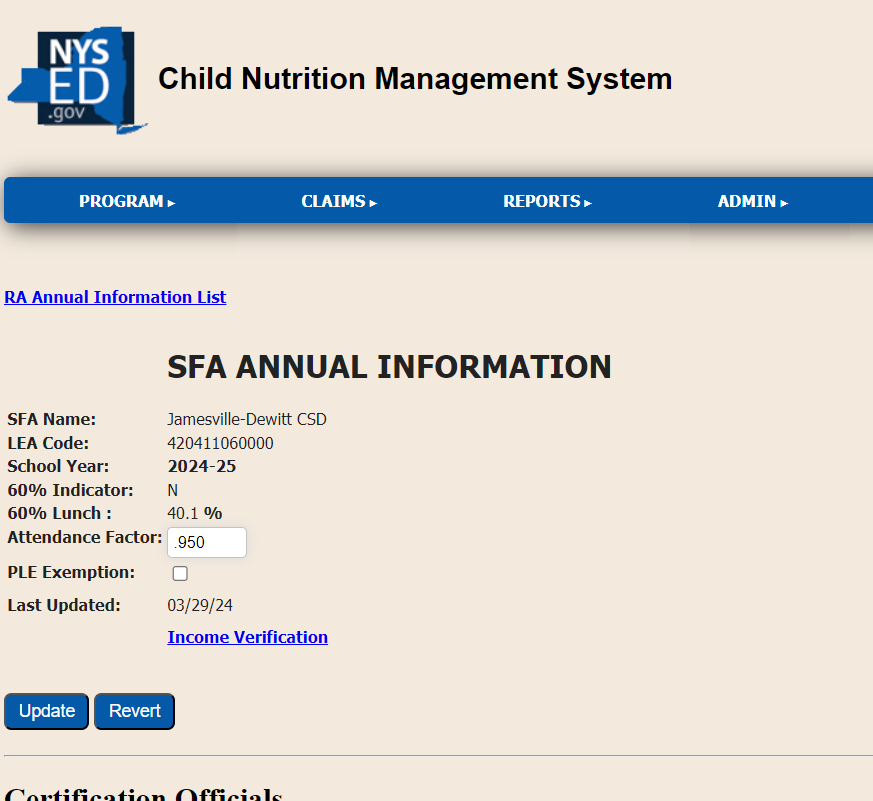 PLE Exemption
[Speaker Notes: For school year 2024-2025, SFAs with a positive or zero balance in the nonprofit school food service account as of June 30, 2023, are exempt from PLE pricing requirements. The PLE exemption will need to be elected on the SFAs Annual Information page.
To elect the exemption, go to the School Food Authority General Information page, click on the  SFA Annual Information box, choose school year 2024-25, mark the box next to PLE Exemption, click on the update box.

More information: Paid Lunch Equity (PLE) | Child Nutrition | NYSED

SFAs operating all RAs as CEP or P2 are not required to follow PLE requirements since all meals are offered at no charge.]
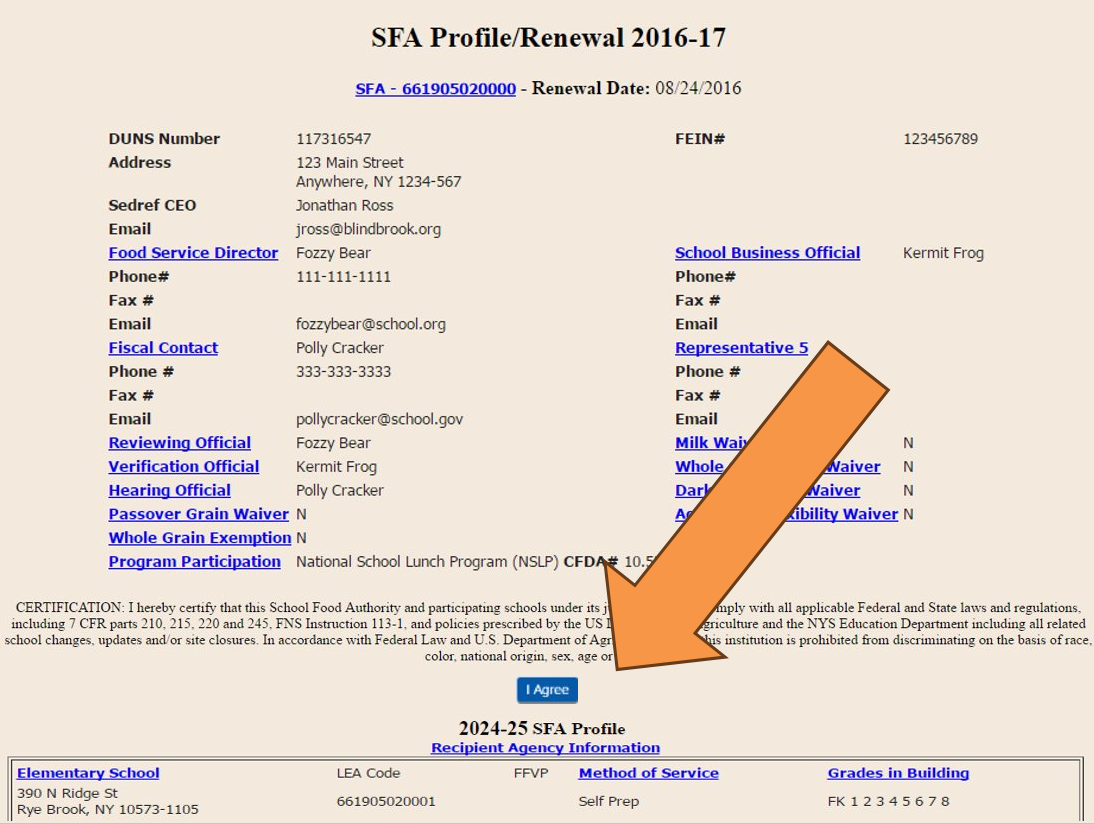 2024-2025
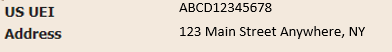 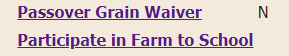 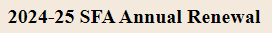 [Speaker Notes: Back on the SFA profile renewal page, once all required information is entered, the blue I agree button will now appear under the Certification statement. If you do not see this button, ensure you have entered all information. The missing information will be listed in red. 

Once you have read the certification statement, click I agree. Your annual renewal is then considered complete. 

Failure to complete the annual renewal prior to the start of the school year may jeopardize reimbursement and may result in the SFA’s program participation being deemed abandoned.  No Renewals will be accepted after December 1st, 2024.  In the event that the SFA fails to renew, the SFA will be required to submit a new SFA program application in accordance with Child Nutrition Program Administration (CNPA) procedures during the designated annual enrollment period. In addition, the SFA will be subject to a close out review in accordance with CNPA procedures.]